AIKUISKOULUTUS VÄYLÄNÄ TYÖELÄMÄÄN
Sanna Matikainen
OAKK Ohjauspalvelut
10.5.2014
oakk
Perustettu 25.11.1970
Ammatillinen aikuiskoulutuskeskus 1991
Osakeyhtiö (omistaja: Oulun kaupunki)1992
oakk
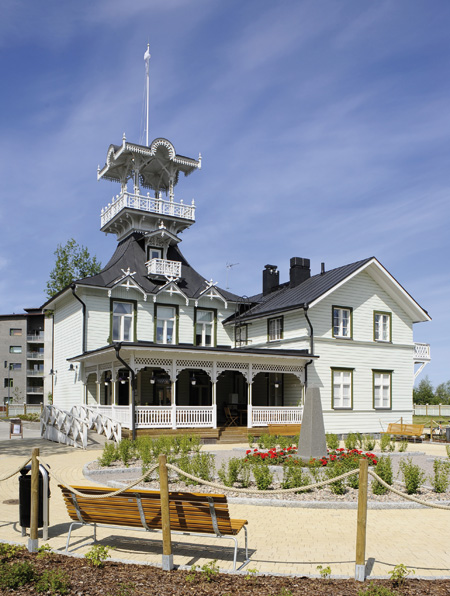 Koulutusalat: Hyvinvointipalvelut, infra-ala, kiinteistö- ja turvallisuusala, metalliala, ohjauspalvelut, ravintola- ja liiketalousala, talonrakennus
Maahanmuuttajakoulutusoakk:ssa
OAKK:n maahanmuuttajakoulutukseen on osallistunut vuodesta 1989 alkaen yli 4000 opiskelijaa 114 eri maasta
Maahanmuuttajille on tarjolla 2014 kotoutumiskoulutusta, ammatilliseen koulutukseen valmistavaa koulutusta,työelämäänohjaavaan suomen kielen koulutusta, avointa ammattiopistoa sekä näyttötutkintoon valmistavaa koulutusta
Kotoutumiskoulutus (ops2012)
KohderyhmänäTE-toimistonkotoutumissuunnitelman piirissä olevat asiakkaat, joiden työllistymistä kotoutumiskoulutus edistää
Koulutuksen tavoitteena on edistää opiskelijoiden kotoutumista suomalaiseen yhteiskuntaan
Suomen kielessä ja viestintätaidoissa on tavoitteena saavuttaa toimiva peruskielitaito B1.1.
Kotoutumiskoulutus(ops 2012)
Peruspolku (lähtökohtaisesti 55ov= 275 pv)on tarkoitettu opiskelijoille, joilla on perusopiskeluvalmiudet, toiminnallinen luku- ja kirjoitustaito latinalaisin aakkosin ja aikaisempaa kokemusta vähintään yhden vieraan kielen opiskelusta, tavoitteena on työllistyminen tai ammatillinen koulutus.

Hitaasti etenevien polku (lähtökohtaisesti 60ov= 300 pv)on tarkoitettu opiskelijoille, joilla on puutteita opiskeluvalmiuksissa tai muita oppimisen hitauteen, kuten elämäntilanteeseen vaikuttavia tekijöitä, luku- ja kirjoitustaito latinalaisin aakkosin on tyydyttävä tai harjaantumaton, tavoitteena on työllistyminen tai ammatillinen koulutus.

Nopeasti etenevien polku (lähtökohtaisesti 50ov= 250 pv)on tarkoitettu kielenopiskeluun tottuneille opiskelijoille, joiden luku- ja kirjoitustaito latinalaisin aakkosin on sujuva, joilla on erinomaiset opiskelutaidot ja valmiudet itsenäiseen ja oma-aloitteeseen opiskeluun sekä korkeakoulutus tai kokemusta akateemisesta opiskelusta, tavoitteena on työllistyminen akateemiseen ammattiin tai oman alan täydennyskoulutus.
Kotoutumiskoulutuksen sisällöt
Suomen kieli ja viestintätaidot  (opiskelijan opintopolusta ja HOPS:sta riippuen lähtökohtaisesti 1050 -1320 h)

Taso A1/Moduuli 1 (toimiva alkeiskielitaito)
Tasolle A2 / Moduuli 2 (kehittyvä peruskielitaito)
Tasolle B1 / Moduuli 3 (toimiva peruskielitaito)
Tavoitteena on, että opiskelijan kielitaito on koulutuksen jälkeen keskimäärin tasollaB1.1.
Kotoutumiskoulutuksen sisällöt
Työelämä- ja yhteiskuntataidot((opiskelijan opintopolusta jaHOPS:stariippuen lähtökohtaisesti 280 -360 h + työelämäjaksoväh. 50 päivää eli 350 h)

Valinnaiset  opinnot (0-Hopsinmukaan)

yrittäjyysopinnot, anniskelupassi, ensiapukoulutukset (EA1, EA2 ), hitsaajan pätevyyskokeet, hygieniaosaamistodistus, tietokoneen ajokortit (kansalaisen @-kortti, A-kortti, AB-kortti, ECDL), trukkikortti, tulityökortti, työturvallisuuskortti sekä yleisiin kielitutkintoihin valmennus.

Ohjaus (175 h)(ryhmäohjaus, pienryhmäohjaus, henkilökohtainen ohjaus, erityinen tuki)
MAAHANMUUTTAJIEN AMMATILLISEENperusKOULUTUKSEENVALMISTAVA KOULUTUS (MAVA)
Kohderyhmä: Maahanmuuttajat, joiden kielitaito on A2.2 taivastaavaeurooppalaisen viitekehysarvioinninmukaan
Koulutuksen tavoitteet ovat:
parantaa suomen kielen taitoa, tavoitteena vähintään B1.2 eurooppalaisen viitekehysarvioinnin mukaan
oppia opiskelemaan yleissivistäviä aineita suomeksi
saada sellaiset opiskeluvalmiudet, jotka mahdollistavat opiskelun ammatillisessa koulutuksessa.
Maahanmuuttajien ammatilliseen peruskoulutukseen valmistava koulutus (mava)
Sisältö
Kielelliset taidot (20ov)
Matemaattiset, tietotekniset ja luonnontieteelliset taidot (5ov)
Yhteiskuntatietous ja kulttuurin tuntemus (5ov)
Opiskelu- ja ammatinvalintataidot (5ov)
MuuterityisestimaahanmuuttajillesuunnatutKoulutukset2014
Vanhus- ja vammaispalvelun avustavat tehtävät maahanmuuttajille, hoiva-avustaja
(alkaa 12.5.2014, vielä vapaita opiskelijapaikkoja)
Perustutkintoon valmistavan koulutuksen tavoitteena on, että opiskelija suorittaa sosiaali- ja terveysalan perustutkinnosta, lähihoitaja, "Kasvun tukeminen ja ohjaus" sekä "Kuntoutumisen tukeminen" tutkinnon osien valmistavan koulutuksen sekä tutkinnon osion tutkintosuoritukset Opetushallituksen vahvistamien tutkinnon perusteiden pohjalta laaditun opetussuunnitelman mukaan. Lisäksi opiskelija suorittaa valinnaisena tutkinnon osana esimerkiksi "Asiointi- ja avustamispalveluiden tuottaminen", joka on osa kotityöpalvelujen ammattitutkinnosta.
Koulutukset 2014
Sosiaali- ja terveysalan perustutkinto, lähihoitaja, vanhustyön osaamisala (alkanut maaliskuussa 2014)
Perustutkintoon valmistavan koulutuksen tavoitteena on, että opiskelija suorittaa sosiaali- ja terveysalan perustutkinnon, lähihoitaja, valmistavan koulutuksen sekä koulutukseenliittyvätpakollisentutkinnon osan Vanhustyön osaamisalan ja valinnaisen tutkinnon osan näytöt Opetushallituksen vahvistamien tutkinnon perusteiden pohjalta laaditun opetussuunnitelman mukaan.
Koulutukset 2014
Kiinteistöpalvelujen perustutkinto maahanmuuttajille/toimitilahuoltaja(alkanut)
Koulutuksen tavoitteena on suorittaa kiinteistöpalvelun perustutkinnon osaamisala toimitilahuoltaja.
Koulutuksen kesto, yhteensä 2100 h (300 pv), josta lähiopetusta 169 pv, etäopetusta 26 pv,työssäoppimista105 pv.
koulutukset 2014
Maahanmuuttajien avoin ammattiopisto teollisuuden ja liikenteen aloille11.8.2014(yksi ryhmä jo käynnistynyt tammikuussa 2014)
Ammatillisetopinnot, ohjaus, suomen kieli
Rakennusala, pintakäsittelyala, talotekniikka, kone- ja metalliala, sähkö- ja automaatiotekniikka
Kesto 200 päivää
Suoritetaan vähintään yksi tutkinnon osa
Koulutukset 2014
Työelämän suomen kielenkoulutus/Puhdistuspalveluala 15.9.2014
KOHDERYHMÄ/PÄÄSYVAATIMUKSET:TE-toimistonmaahanmuuttajataustaiset henkilöasiakkaat, jotka ovat suorittaneet kotoutumiskoulutuksen tai joilla on vastaava kielitaito. Opiskelijaksi valitaan henkilöitä, joiden työllistymistä edistetään suomen kielen jatko-opinnoilla jatyöelämäpainoitteisellakielenoppimisella
SISÄLTÖ:
1. Ammatillinen suomen kieli 15 pv
2. Ammattialan orientoivia opintoja 10 pv
3. Kortti- ja lupakoulutukset 5 pv
4.Työssäoppiminen25 pv
5. Suomen kielen oppituki 5 pv.
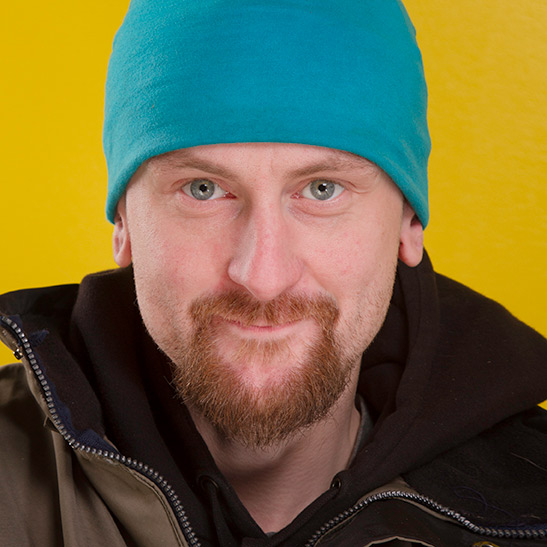 Koulutuksenkehittäminen2013-14
MOTITA2(Eurooppalainen viitekehys käytännön työssä) Koulutuksen tarkoituksena on avata eurooppalaisen viitekehyksen taitotasokuvaukset jaarviointikriteeristökäsitteelliseltä tasolta arkipäivän konkreettisten toimintojen tasolle avuksi S2-opetuksen suunnitteluun ja toteutukseen.

MAKE – Maahanmuuttajien ammatillisen aikuiskoulutuksen kehittäminen
Oulun Aikuiskoulutuskeskuksessa hankkeen painopiste on sosiaali- ja terveysalan sekä hotelli- ja ravintola-alan perustutkinnoissa opiskelevien maahanmuuttajien suomen kielen opiskelun sisältöjen ja järjestämiseen liittyvien käytänteiden kehittäminen.

ConPraxis
Hankkeessa pyritään tuottamaan sanaston oppimista tukevia harjoituksia sellaisiin sananvalintaan tai rakenteiden käyttöön liittyviin tilanteisiin, joissa oppijat valitsevat epätyypillisiäkollokaattejatai virheellisiä taivutusmuotoja tyypillisen käytön sijaan. Epätyypillisyyksien kartoittamisessa hyödynnetään oppijankielenkorpuksiin kerättyä aineistoa. Oppimistehtäviä tuotetaan kielitaitotasoille A2−B2.

Kotoverkko –projekti
Mitä on kotoutumiskoulutuksen laatu, aikuisten maahanmuuttajien kotoutumiskoulutuksen opetussuunnitelman perusteiden käytännön toteutuksen hyvät käytännöt

Pedagoginen osaaminen jakoon
Koulutushankkeen tavoitteena on antaa suomi toisena kielenä -opettajille käytännön työkaluja päivittäisentyönsä kehittämiseen, ammatillisen osaamisen päivittämiseen ja työssä jaksamiseen. Koulutus syventää javahvistaa osallistujiensekä sisällöllistä että pedagogista suomi toisena kielenä -alan osaamista, auttaa verkottumaanmuiden alantoimijoiden kanssa ja lisää opettajien valmiuksia käsitellä suomen opetuksen tilanteita ja teemoja.
Kiitos!